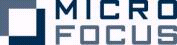 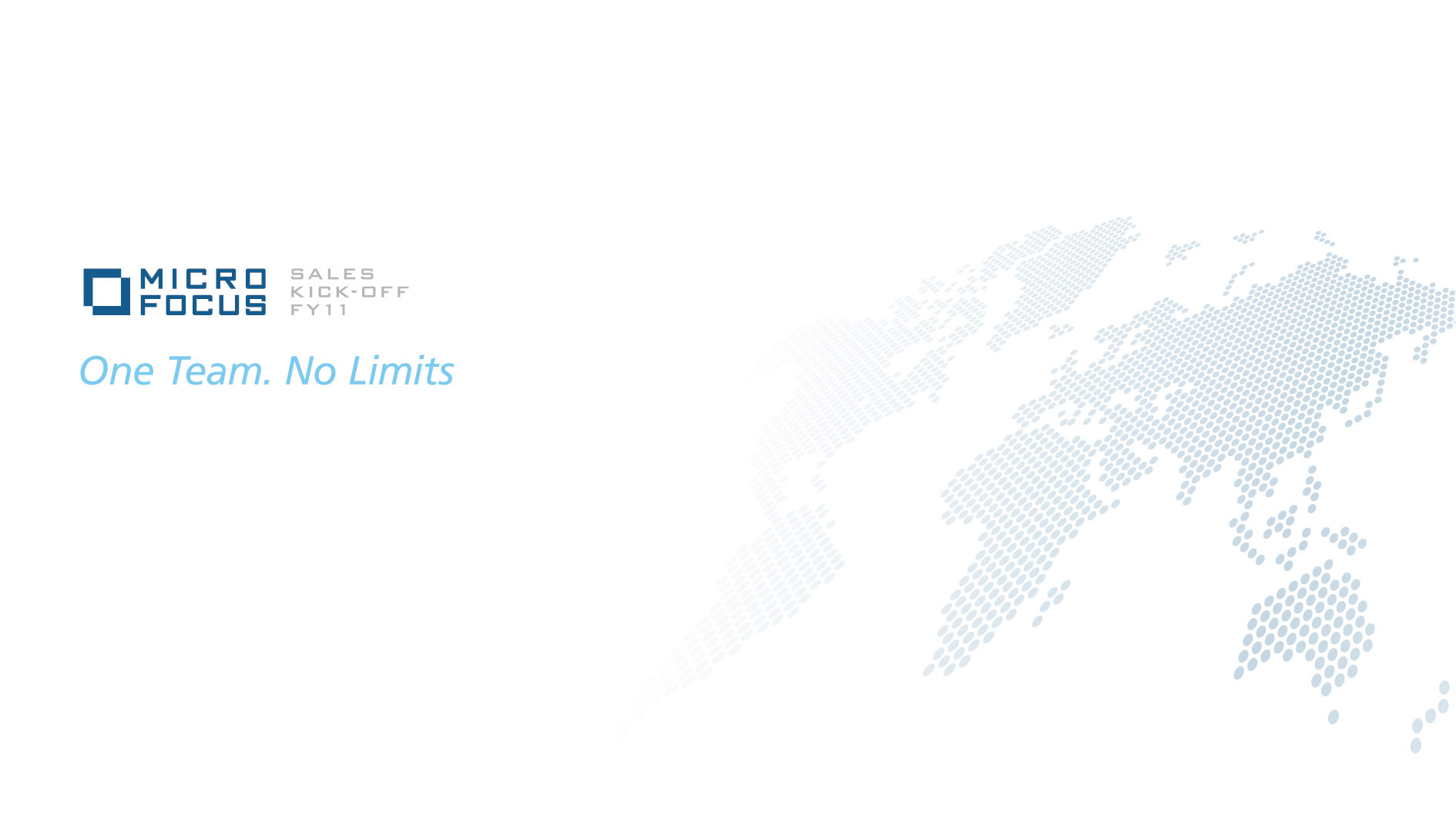 Cloud Testing – Guidelines and Approach
Agenda
Understanding  “The Cloud”?
Why move to Cloud?
Testing Philosophy 
Challenges
Guidelines to select a Cloud based solution
Optimum Approach
Questions?
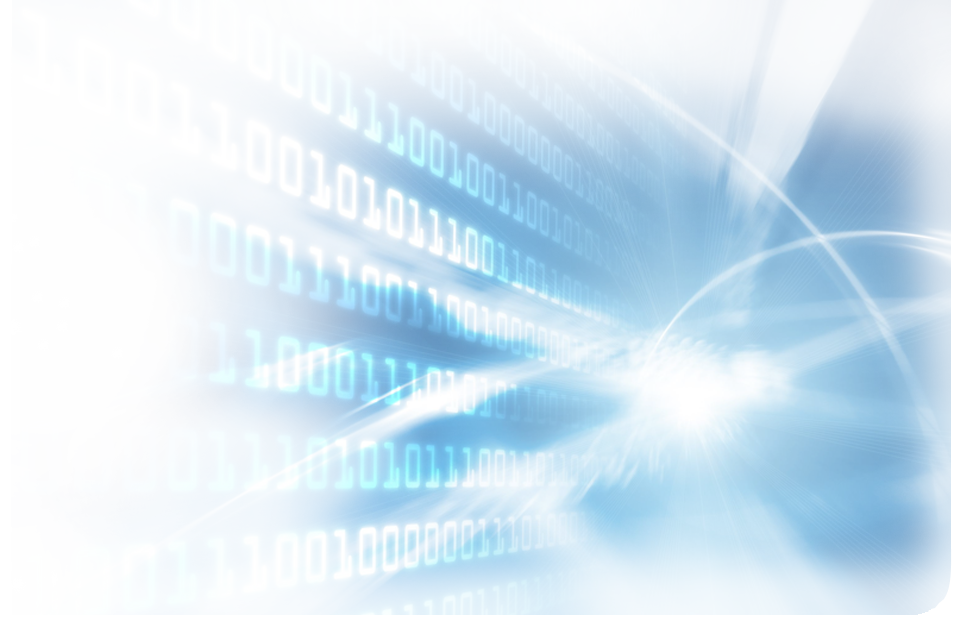 Understanding “The Cloud”
Cloud Computing – model for Software development, deployment and delivery, providing real-time delivery of products, services and solutions over the Internet

Cloud Services – model for providing commercial and business applications, services and solutions that are delivered and consumed in real-time over the Internet
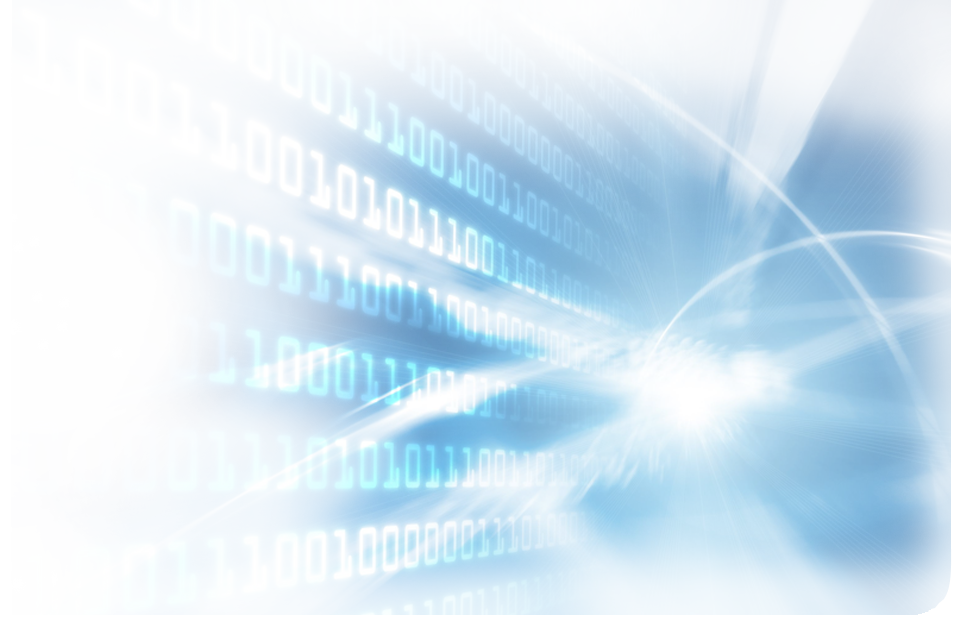 Understanding “The Cloud”
Cloud Services
Offsite, provided by third-party vendor 
Accessible globally over internet 
Managed services – no implementation and maintenance effort
Provisioning 
Cost – based on usage 
Shared resources – Standard software editions
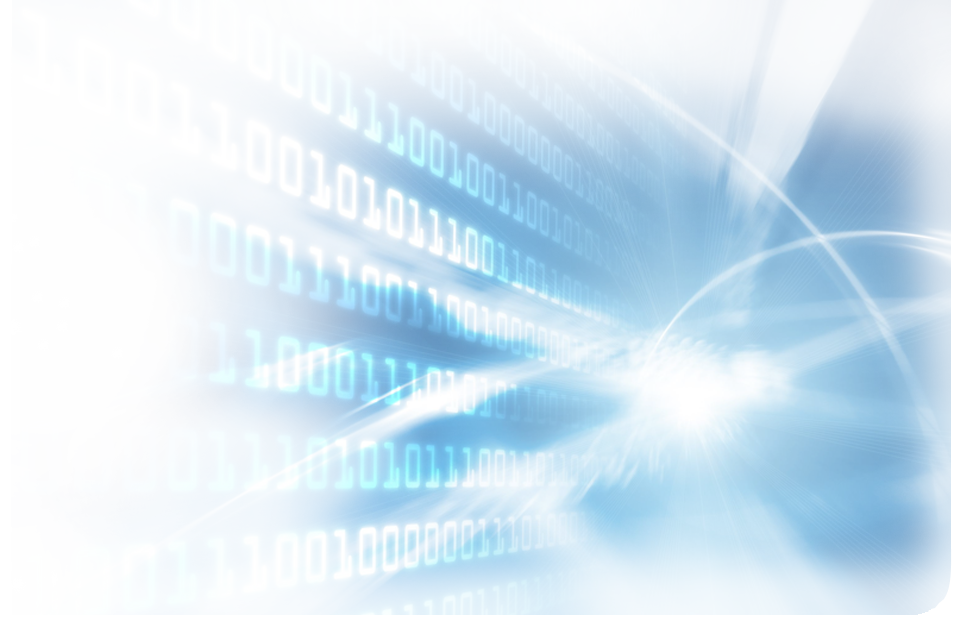 Why move to the Cloud?
Massive Computing Power: 
Cloud infrastructure providers are built on the world’s largest datacenters. 
This allows them to marshal gigantic quantities of computing power as-needed. 

Improved Cost Basis: 
Cloud providers focus on offering access to highly efficient computing resources. 
They have not only economies of scale but also a dedicated focus on providing these infrastructures. 
These efficiencies can be passed on to you so your company can focus less on managing hardware and more on what differentiates you. 

Elastic Pricing Models: 
Based on usage. This means that you pay for what you use as you use it, avoiding large upfront costs.
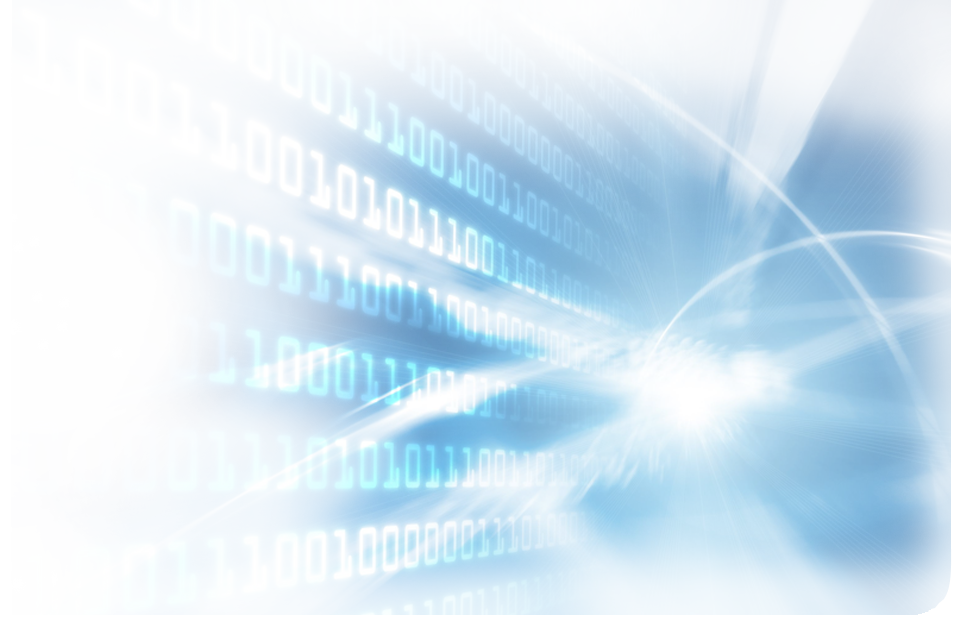 Testing Philosophy – Will it change?
Alignment with Business / Requirements
Risk Based Testing – Prioritization
Test Planning – Plans, Test cases, Scripts etc.,
Defect / Issue Management
Project Metrics Collection
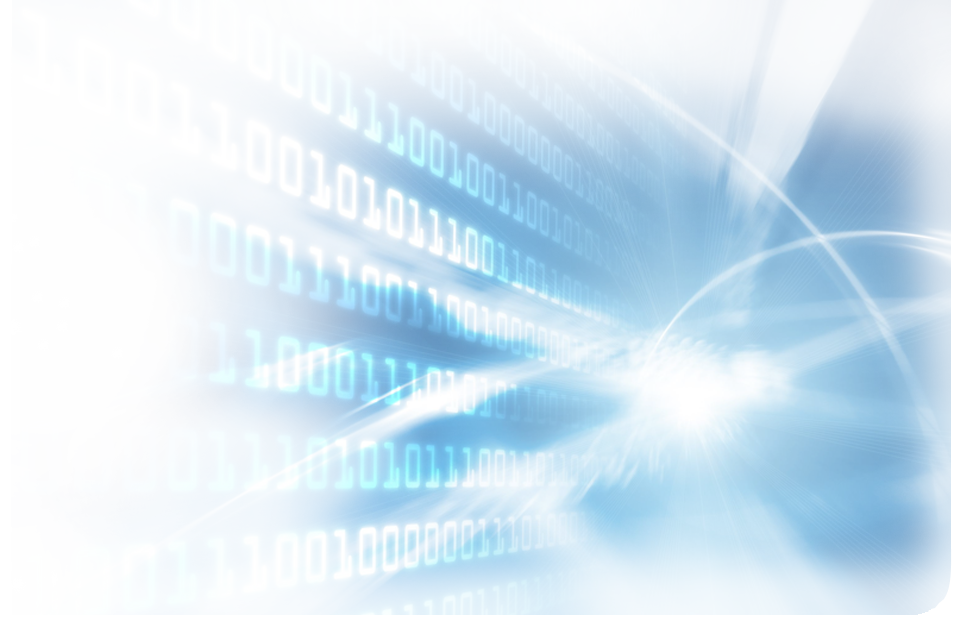 Challenges – While testing from the Cloud
Multiple environments – Integration issues
Test Data Management – Data creation, Data masking
Security concerns
Regulatory and Legal Compliance
Defect Isolation and Resolution
Dependency on “Third party services” – Roles and Responsibilities
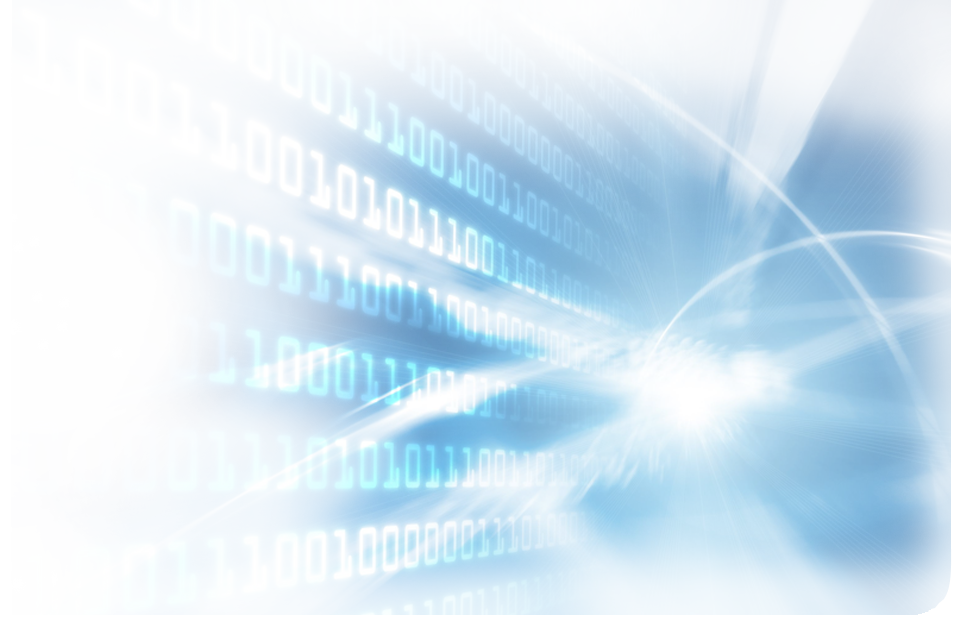 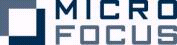 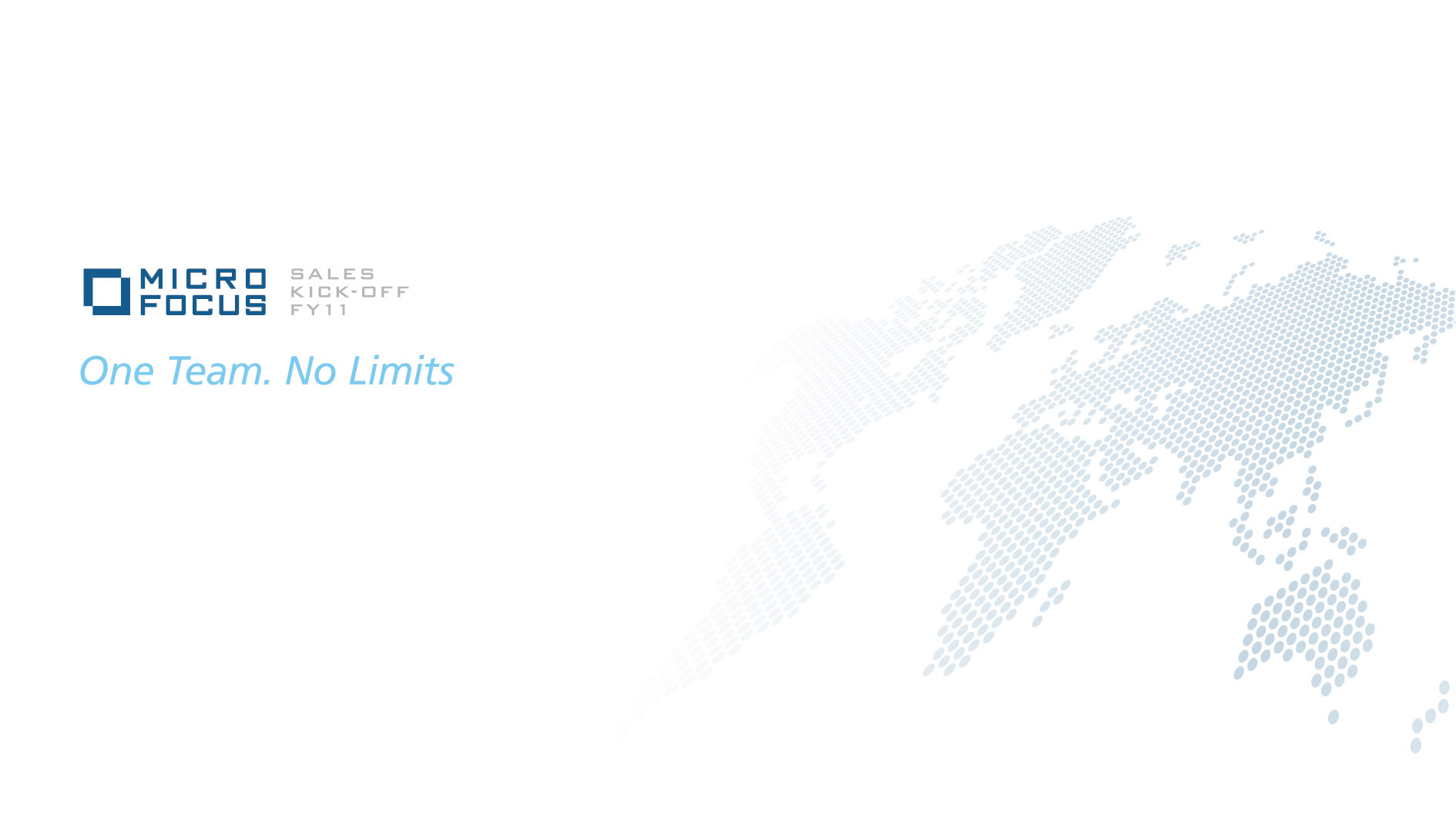 Guidelines to select a Cloud based solution
Distributed availability
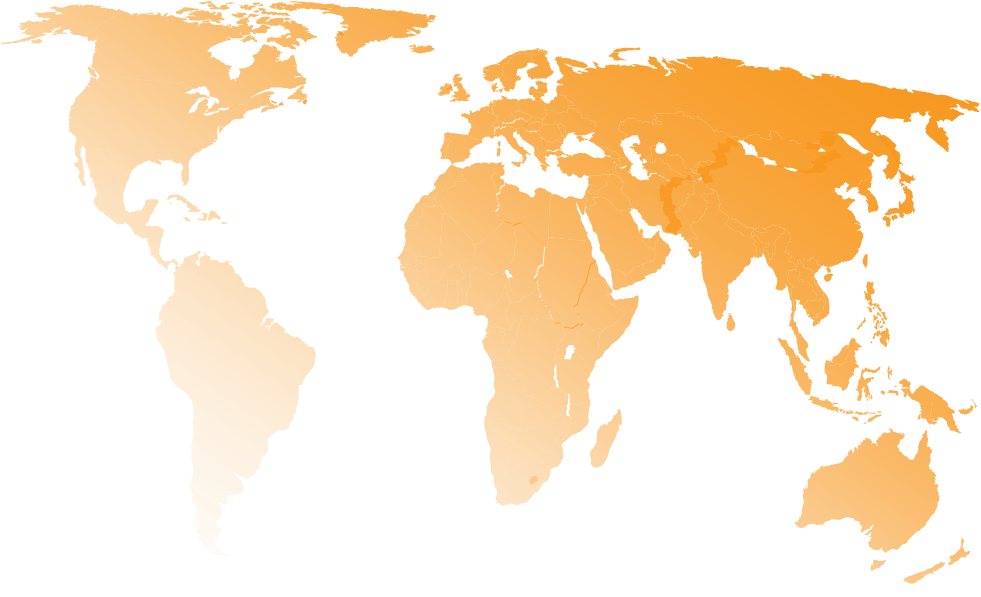 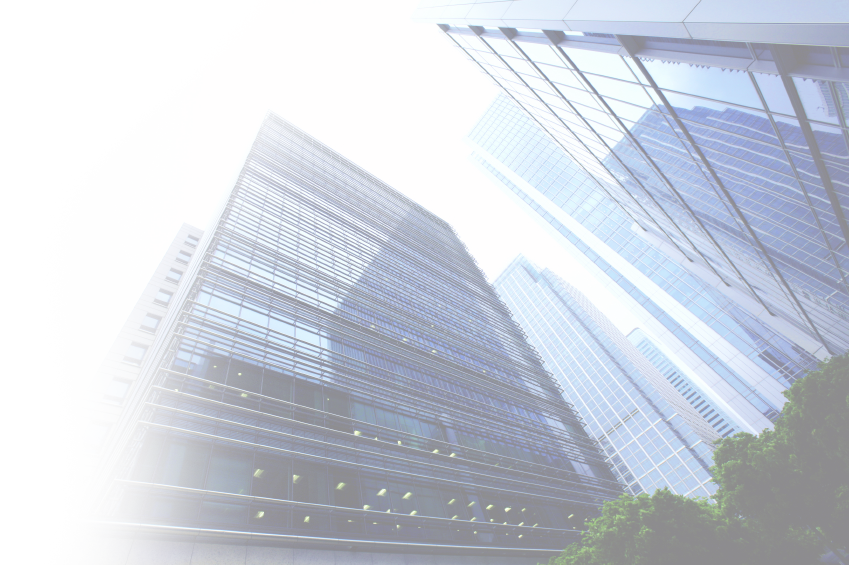 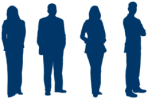 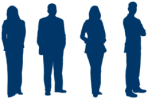 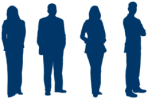 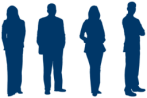 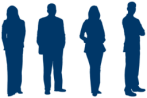 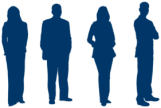 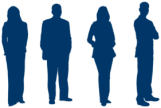 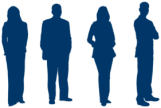 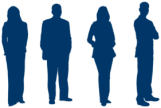 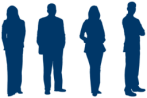 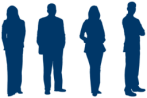 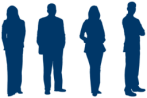 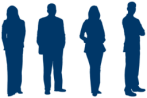 Peak Demand vary based on Geography and Schedule
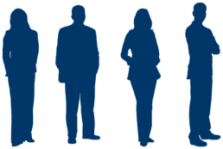 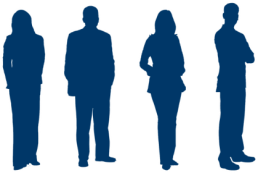 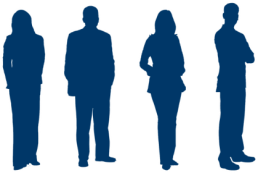 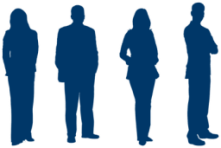 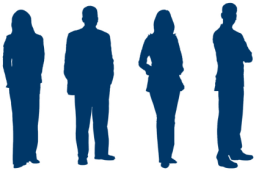 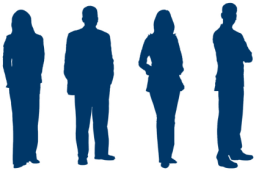 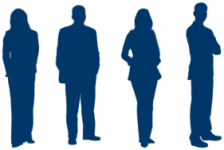 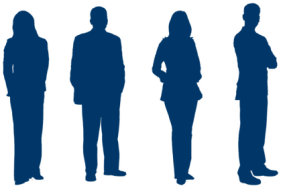 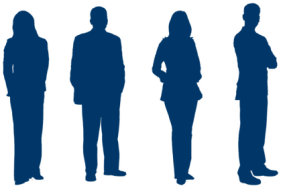 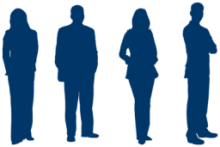 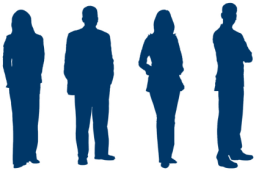 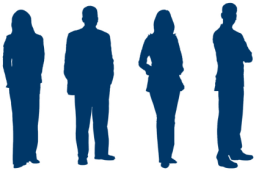 Accessible across globe and pay just for what is needed
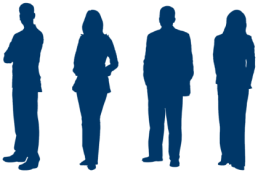 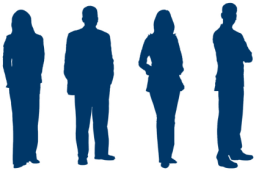 May
June
July
Support for relevant Technologies
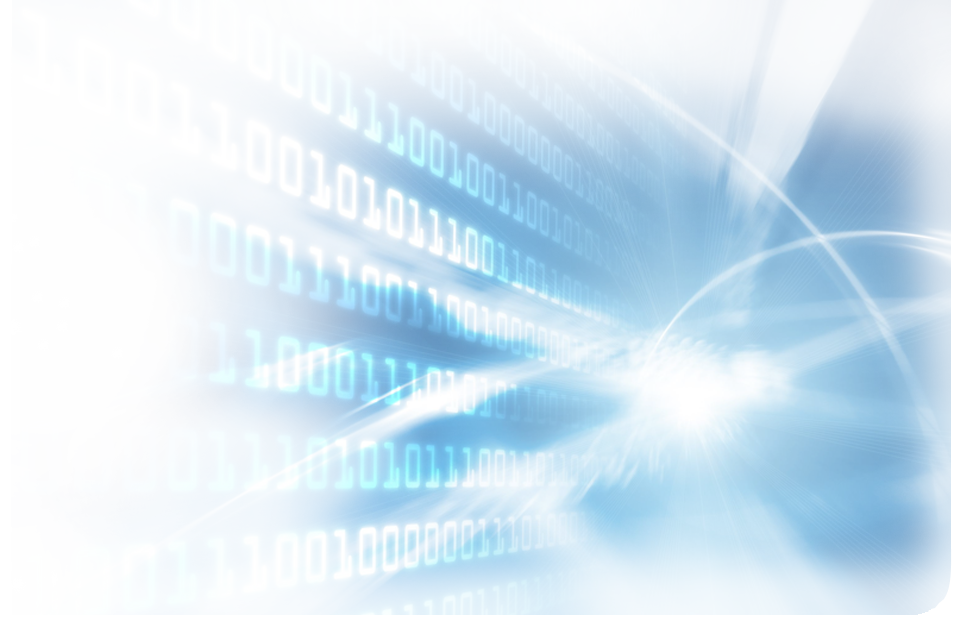 Web 2.0 Internet applications
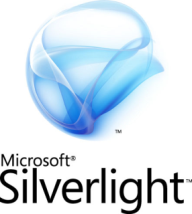 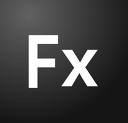 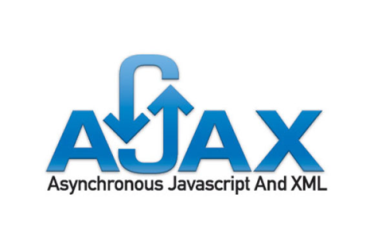 Background interactions and rich client-side support
Ease of Management
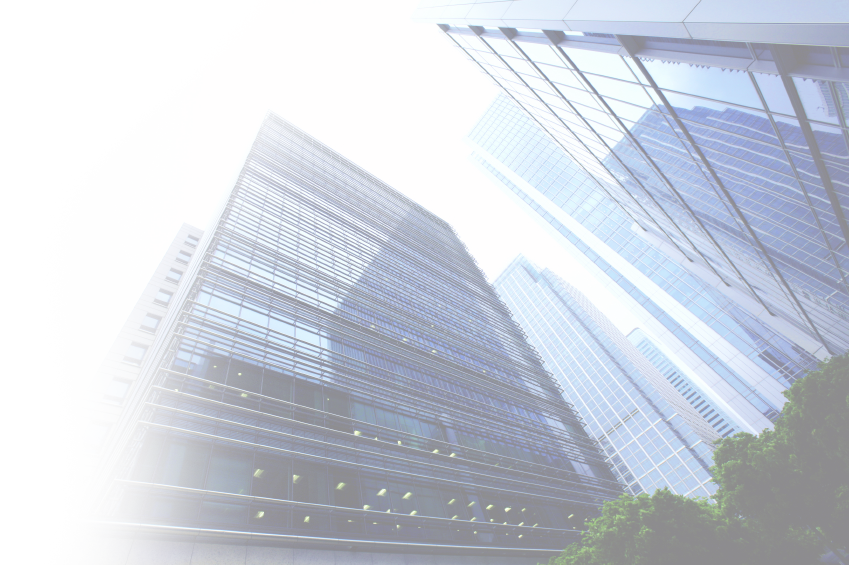 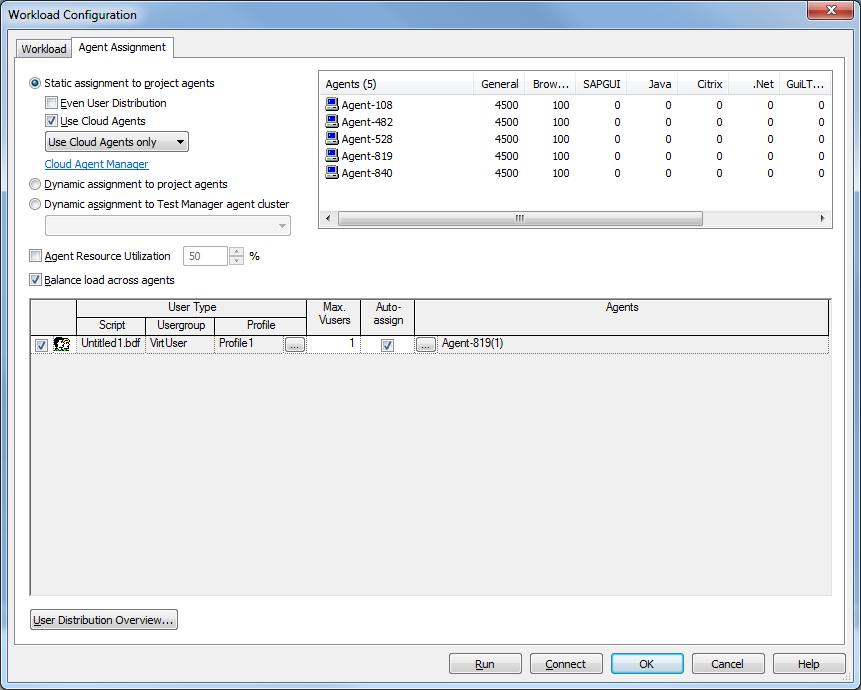 Control tests with powerful management tool
Add instances to a test
Configure Cloud agents for VU’s
Manage tests – not cloud infrastructure
Reuse existing Performance testing assets
Cloud  based Offering
Performance Test tool
Existing Scripts
Controlled Costs
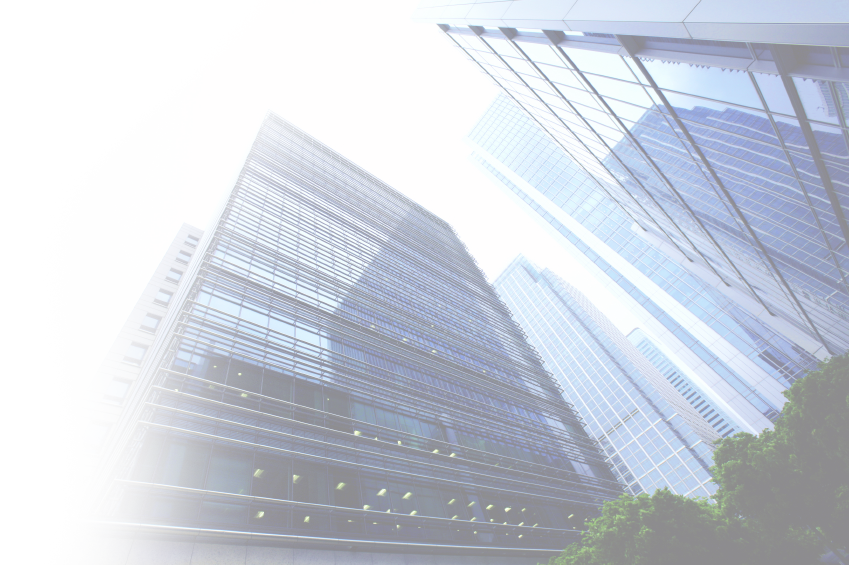 When your application fails during test, you should pay  only for what you’ve used
200,000
VU Goal Level
150,000
Application fails
Virtual Users
100,000
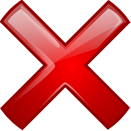 Match costs with business reasons for testing
50,000
0
Time
Enterprise Coverage
Cloud-Based Test Agents
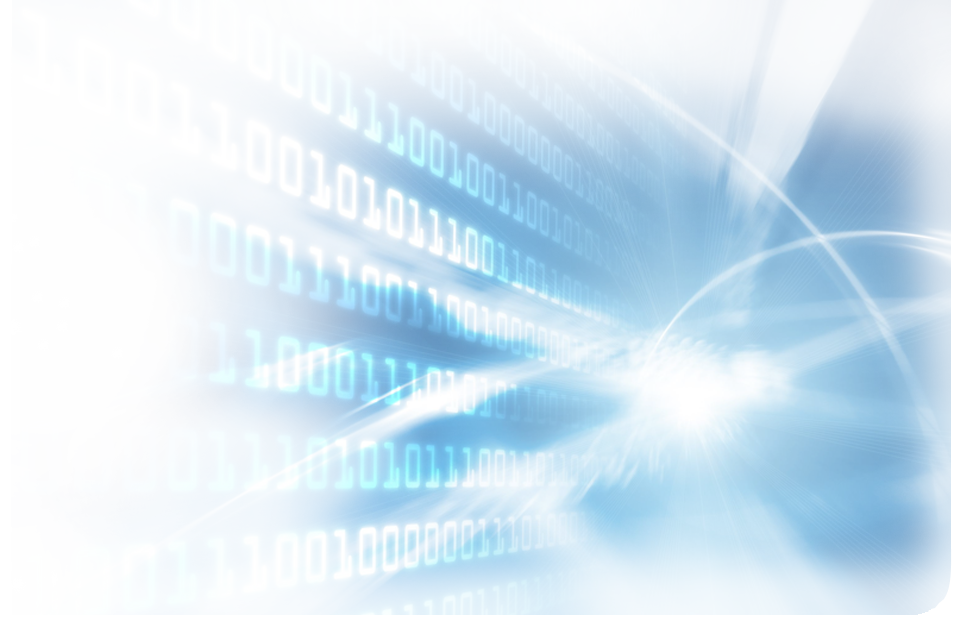 XYZ Enterprise Cloud Services
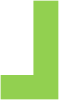 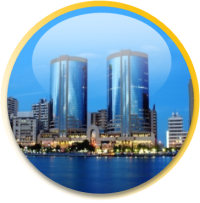 Cloud-based
Application
Loads
Virtual Users
Manage
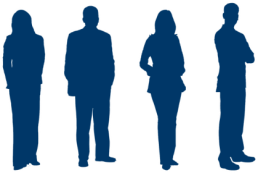 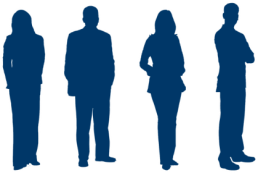 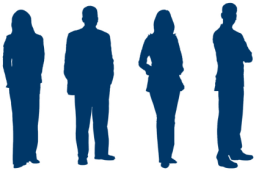 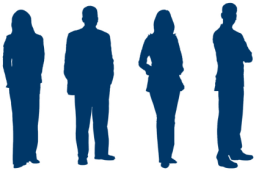 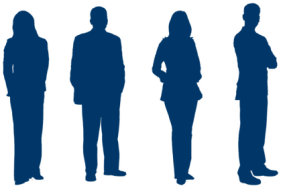 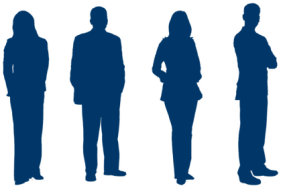 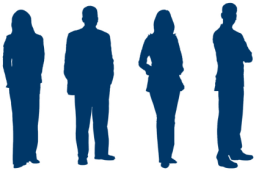 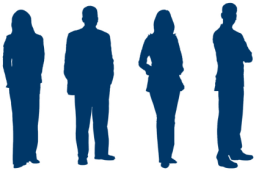 Loads
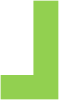 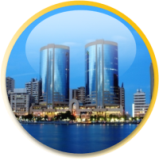 Internet-facing
Application
Performance Test tool
Virtual Users
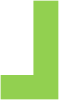 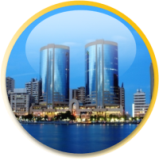 Internet-facing
Application
The Optimum Approach
Solution should not be exclusively Cloud based
No capabilities for managers to diagnose identified issues in an application
If a transaction is non-performant or a system doesn’t scale, you need more than response times and other related metrics
You need deep-dive information to show what occurred in the application.
You need to identify which transactions, workloads, or code are consuming high levels of resources and resulting in scalability issues
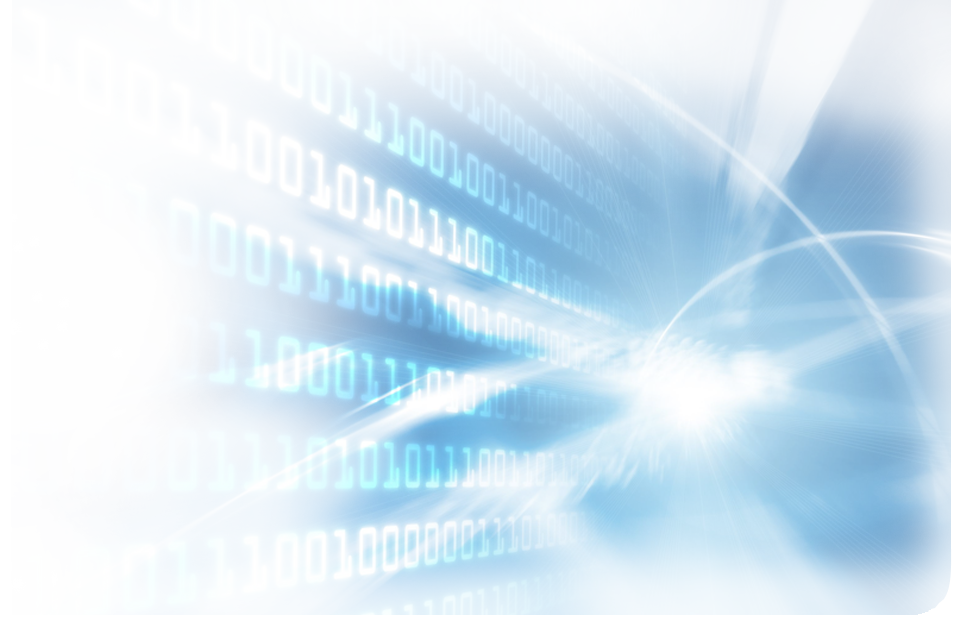 An approach that offers both Cloud-based load generation and onsite monitoring and diagnostics is the most reliable approach for this
Rapid Issue Resolution
Legacy
85,000 Objects
over SOA calls(19 sec)
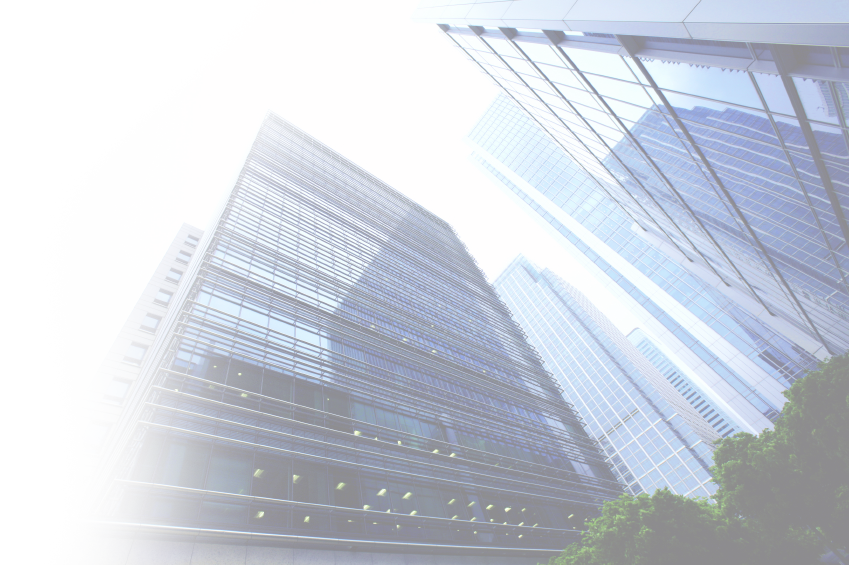 Locate and understand issues to speed resolution
Web/RIA/RC
Java
.NET
Legacy
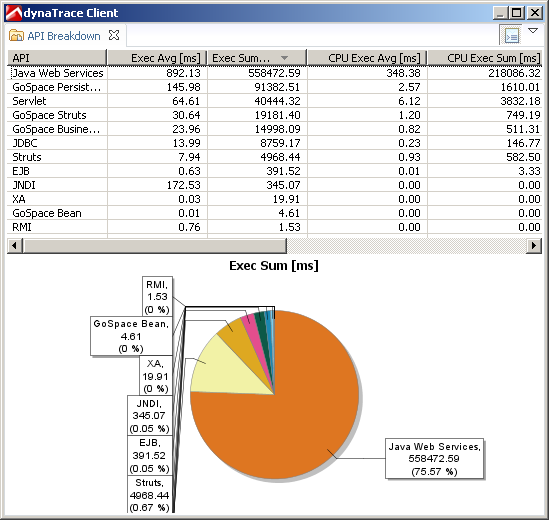 Memory
Leak
163 Calls to Database
(24 sec)
CICS MQ
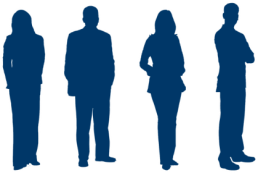 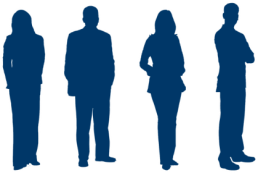 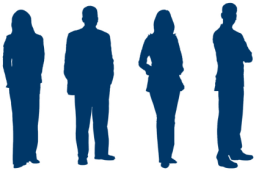 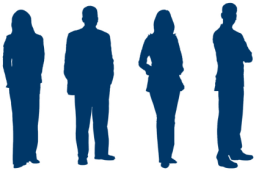 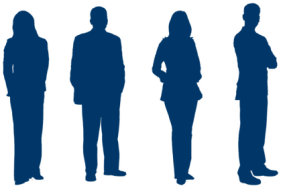 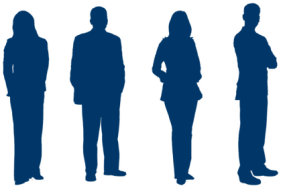 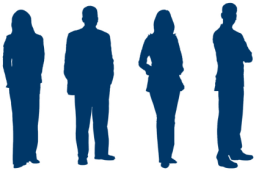 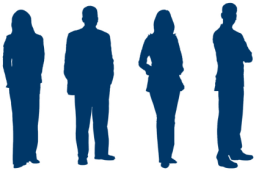 Contextlog messages, exceptions, method arguments, …
DBMS
EAI SOA
Poor
Component
Performance
(10 sec)
Synchronization issue (15 sec)
Traversed path
Thank You



keerthi.kulkarni@microfocus.com